Atividade 3:Produção Mais limpa e Prevenção à poluição
PHA3513- Sustentabilidade no Setor Produtivo
André Bor Shyang Huang
Maikon Yukio Makihara Semelewicy
Stephanie Hsia
Profª. Amarilis Lucia Casteli Figueredo Gallardo
ERIMPRESS Etiquetas Ltda
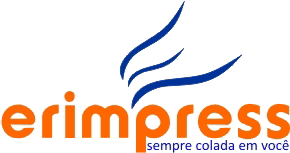 Empresa pequena
Atuação regional e nacional
Etiquetas (comercial e industrial)
Produção 600.000 m² de papel adesivo
2
Oportunidade de implementação
Implementação das medidas de P+L
Utilização de silicone à base de solventes orgânicos
Gerava gases e vapores no ambiente de trabalho
Incomodo à população
Tentativas de resolver os problemas:
Operações noturnas
Instalação de um sistema de exaustão
Acionada a CETESB
Troca da matéria prima para silicone à base de água:
Não teve impacto em relação a sua operação do sistema
Catalizador
Catalizador
Silicone
+
Silicone
Água
+
Solvente
+
+
3
Situações
Antes da implementação da P+L
Depois da implementação da P+L
Utilização de silicone à base de solventes orgânicos:
U$ 3.000 de matéria prima para 100.000 m² de etiqueta
Riscos em relação ao armazenamento da matéria prima
Reclamações com a comunidade vizinha
Atuação da CETESP
Utilização de silicone à base de água:
U$ 2.500 de matéria prima para 100.000 m² de etiqueta
Eliminação de solventes orgânicos
Eliminação de riscos em relação ao armazenamento da matéria prima
Melhor qualidade do produto final
Eliminação das reclamações da população vizinha
Eliminação dos problemas com a CETESB
Ações futuras:
Negociações com fornecedores.
Investimento
Não houve custo de mudança
Companhia Brasileira de Bebidas
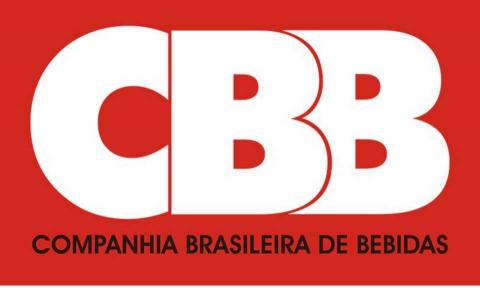 Grande companhia
Atuação nacional e internacional
Produção de bebidas:
Bebidas Alcoólicas
Água mineral
Isôtonicos
Produção de 5.000.000 hL de bebidas
5
Oportunidade de implementação
Implementação das medidas de P+L
Grande gasto de água na produção:
Limpeza de equipamento
Geração de vapor
Pasteurização
Água incorporada ao produto
Consumo médio de 7,2 litros de água por litro de bebida
Água captada do rio Jaquari:
Água de classe 2
Intenso crescimento industrial e populacional
Grupo de trabalho para solucionar problema
Redução de água utilizada para limpeza dos equipamentos
Reutilização de água da pasteurização
Diminuição de perdas por vazamentos
Reuso dos produtos de limpeza
Conscientização dos funcionários
Regras e otimização nos vestiários e banheiros
Retrolavagem dos filtros
Eliminação de torneiras de irrigação dos jardins
6
Situações
Antes da implementação da P+L
Depois da implementação da P+L
Consumo médio de 7,2 litros de água por litro de bebida
Supondo uma produção anual de 5.108 litros de bebidas:
Água utilizada na produção anual de 3.600 m³ de água.
Consumo médio de 5,89 litros de água por litro de bebida
Supondo uma produção anual de 5.108 litros de bebidas
Água utilizada na produção anual de 2.945 m³ de água
Água economizada atende a 9.600 habitantes por ano
Economia de R$249.503,00, onde:
R$ 46.348,00/ano no tratamento da água
R$ 203.155,00/ano resíduos industriais
Investimento
Foi gasto R$ 97.500,00 na implementação das soluções
Coats Corrente Ltda.
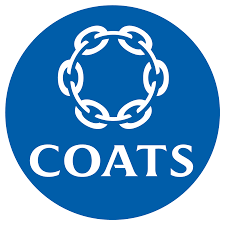 Empresa grande
Atuação regional, nacional e internacional
Linha de costura, bordado, tricô, etc.
Produção de 5.640 toneladas
8
Oportunidade de implementação
Implementação das medidas de P+L
Grande gasto de água na produção:
60.000 m³/ mês de água na produção
Região do Ipiranga:
Não possui vazão adequada para poços artesianos
Alta variabilidade do rio Tamanduateí:
Alto custo de tratamento de água
Possibilidade de uso de água obtida da ETE Jesus Neto
Parceria com a SABESP para atingir a qualidade necessária da água na produção
Instalação de tubulação conectando a ETE com a empresa
9
Situações
Antes da implementação da P+L
Depois da implementação de P+L
Gasto de 60.000 m³ de água
Alto custo de tratamento da água
Utilização da água de reuso em sua produção:
Água potável nos refeitórios, pias, chuveiros e instalações para o combate de incêndios
Água de reuso vale 75% de toda produção
Iniciativa pioneira no Brasil
Premio “Selo Pura”
Custo da implementação abatido em 10 meses
Investimento
Foi investido R$250.000,00
Obrigado por assistir!